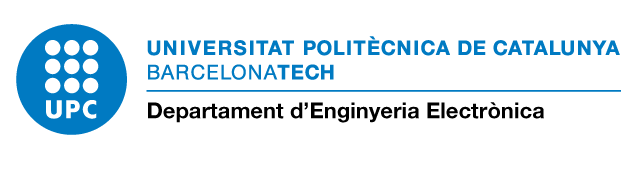 Dissenys i aplicacions amb circuits digitals programables
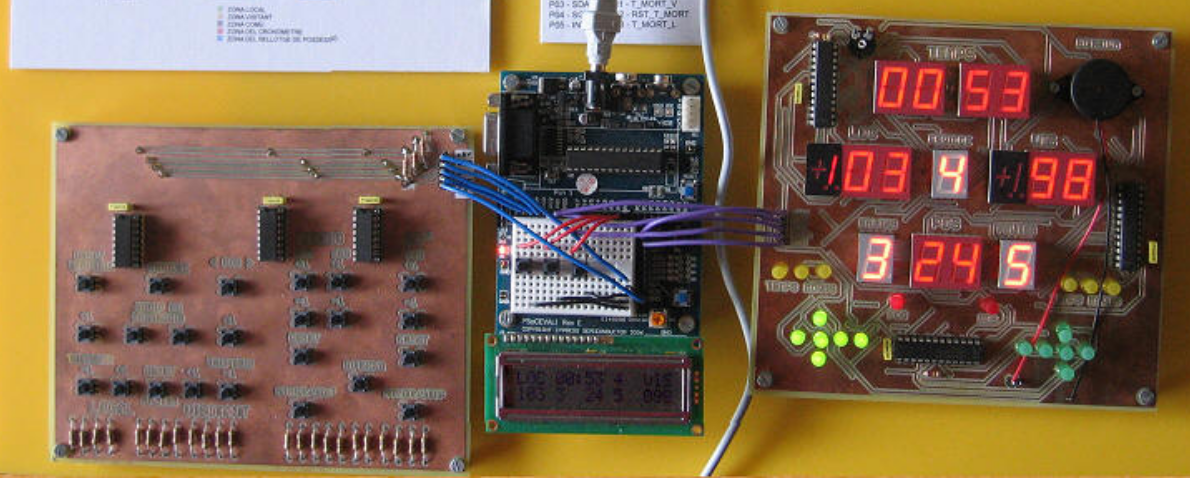 Francesc J. Robert (francesc.j.robert@upc.edu)
Presentació
Nocions bàsiques a les assignatures de batxillerat i CCFF
Els estudis de grau d’enginyeria
Les assignatures de sistemes digitals
Recursos per aprendre els sistemes digitals (simuladors, programaris, laboratoris, prototips)
Com ho fem a la nostra escola EETAC?
Aplicacions dels circuits digitals avui en dia
Tecnologia industrial, electrotècnia
PROCÉS TECNOLÒGIC I FABRICACIÓ, MATERIALS, ENERGIA, MÀQUINES I MECANISMES, ELECTRICITAT I MAGNETISME, PNEUMÀTICA I HIDRÀULICA, AUTOMATISMES I SISTEMES DE CONTROL (Portes lògiques, Àlgebra de Boole, Simulador de circuits lògics)

MAGNETISME I ELECTROMAGNETISME, FENÒMENS ELÈCTRICS, COMPONENTS, CIRCUITS, MÀQUINES ELÈCTRIQUES
Els estudis de grau d’enginyeria
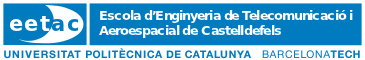 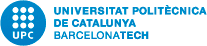 eetac.upc.edu
upc.edu
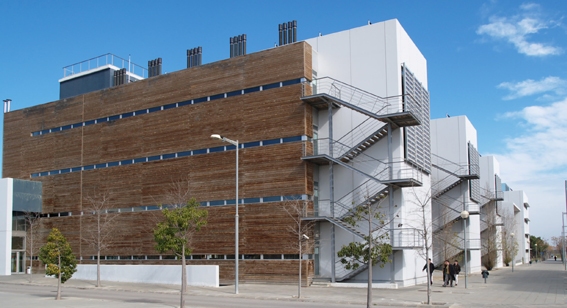 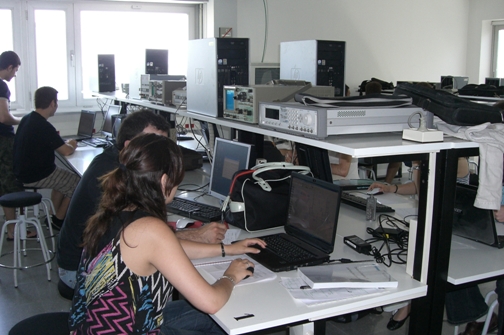 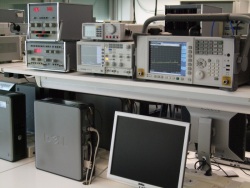 Doble titulació de grau en Enginyeria de Sistemes Aeroespacials i Enginyeria de Sistemes de Telecomunicació o Enginyeria Telemàtica
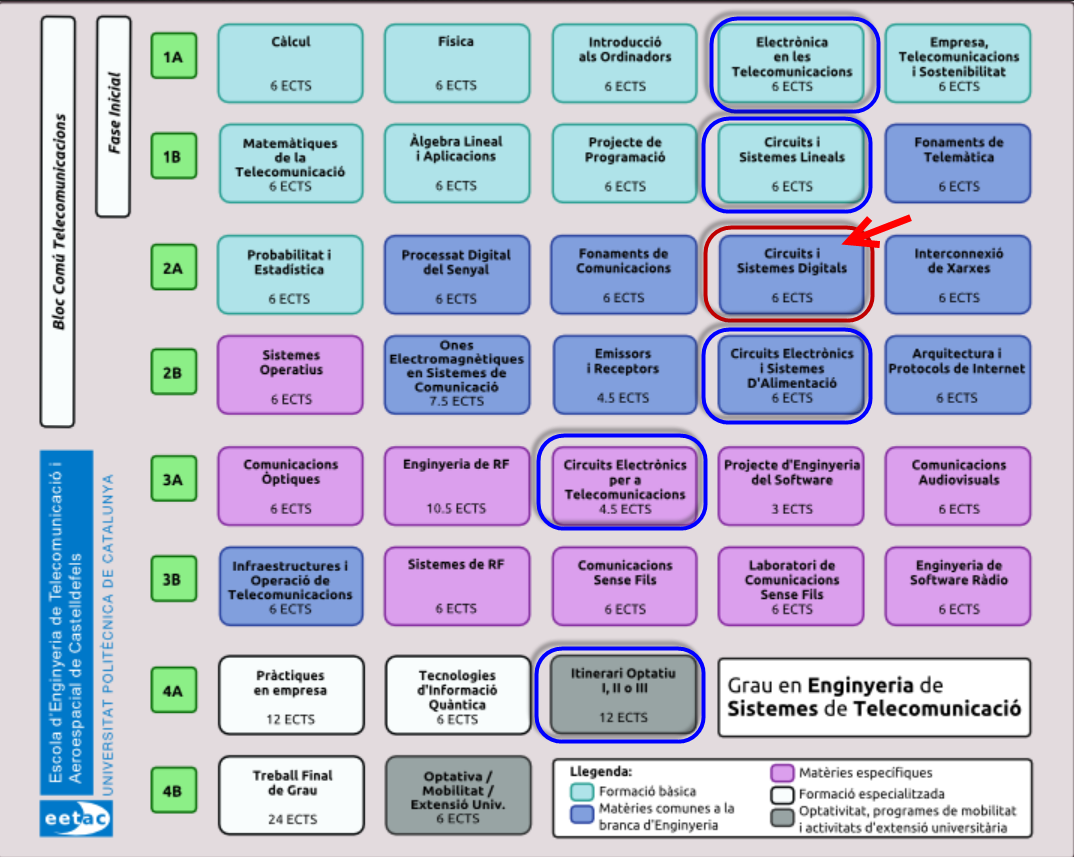 Com ho fem a la nostra escola EETAC?
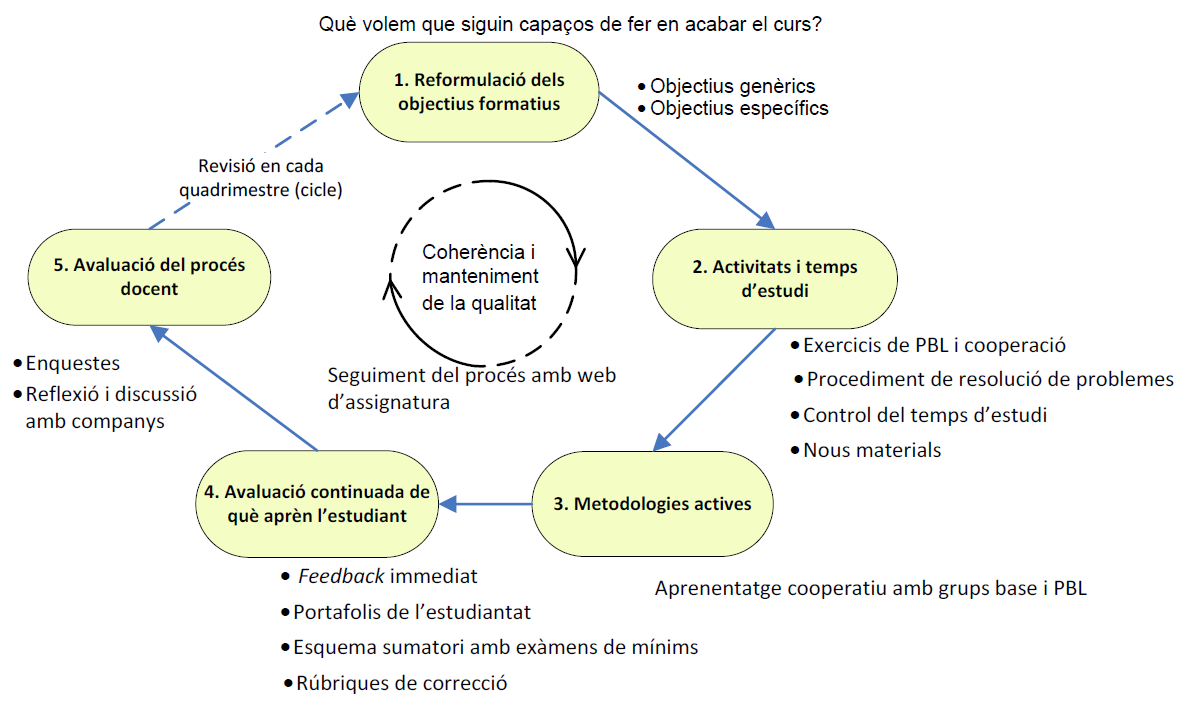 Treball en grup i per projectes
Cooperació amb els companys de grup, constància, i actitud d’esforç i iniciativa
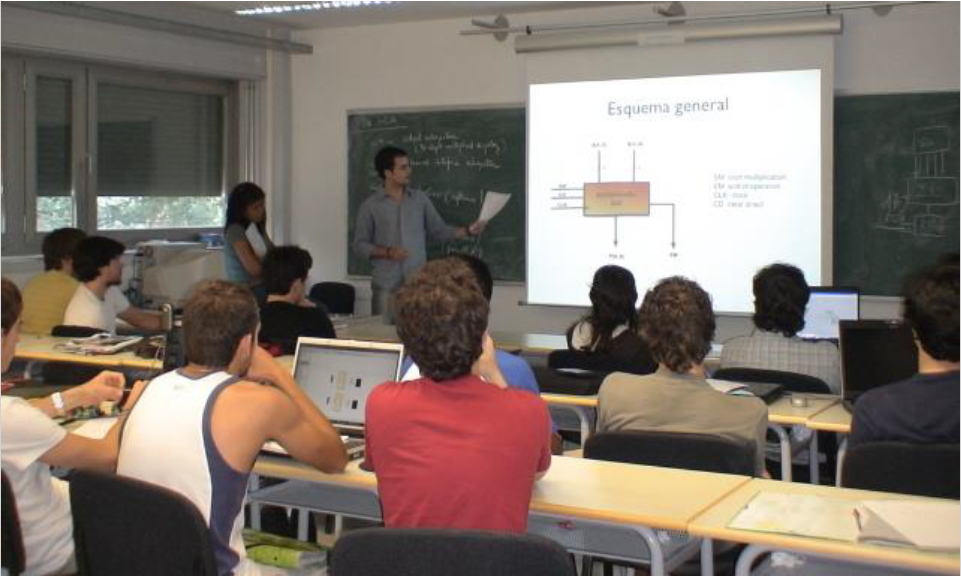 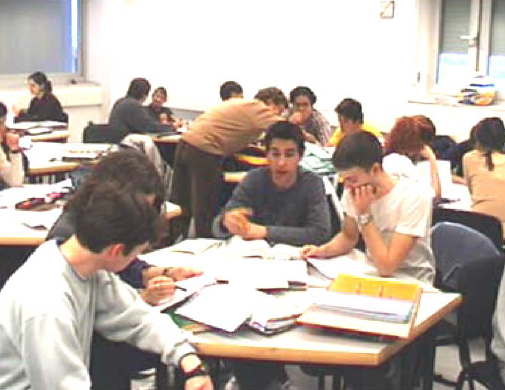 Problemes i projectes semiestructurats. 
S’espera que els estudiants aprenguin autònomament 
El professor dóna suport però no ho explica tot
El temari i les classes són per dissenyar projectes que han de funcionar
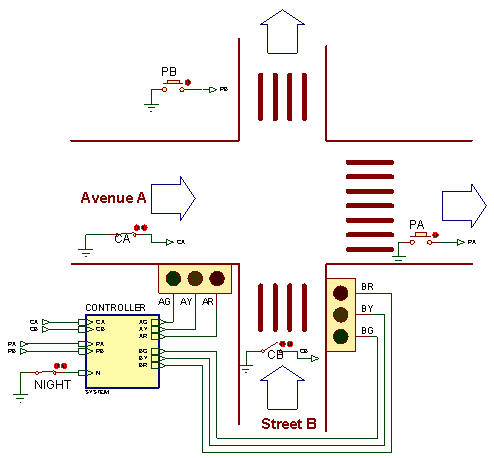 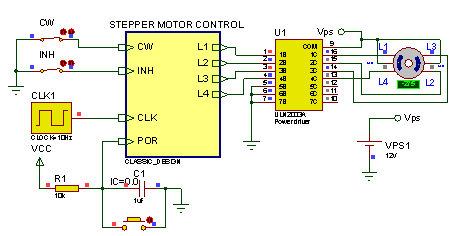 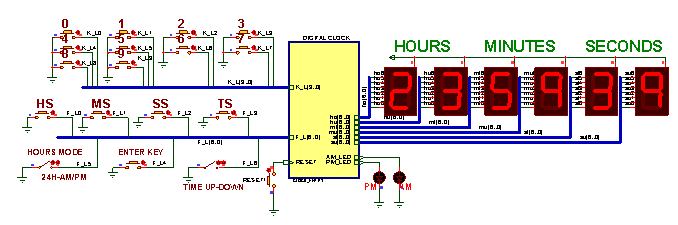 Control de motors, rellotges, màquines d’estat, temporitzadors, processadors dedicats, subsistemes de comunicació, sistemes d’adquisició de dades, etc.
Problemes i projectes
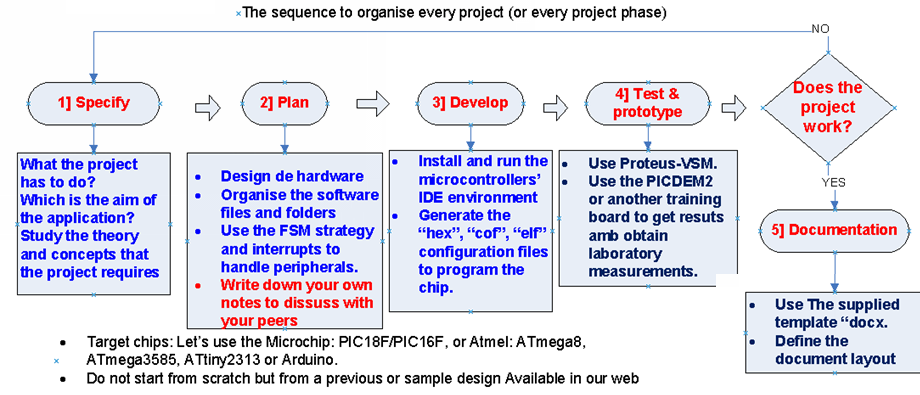 Programmable logic devices and VHDL
Self-directed learning
English
Oral and written communication
Project management
Microcontrollers
Lab skills
Team work
Recursos per aprendre els sistemes digitals
(També pel nostre compte si teniu vocació i iniciativa)
Bibliografia (extensa i actualitzada: assignatures bàsiques de múltiples enginyeries)
Internet (classes, vídeos, pdf, tot tipus de materials)
Simuladors (Molt potents i amb versió gratuïta d’introducció) 
Programaris CAD – EDA (Per automatitzar totes les fases dels projectes) 
Laboratoris i instruments (Imprescindibles per muntar prototips i realitzar mesures de verificació de funcionament)
Targetes d’entrenament (per arrencar sense haver de soldar les PCB)
Prototipatge i targetes de circuit imprès PCB (per realitzar els primers muntatges reals, empreses online per fabricar-les a baix cost)
Suport del professorat

Un lloc per començar: digsys.upc.edu, la pàgina web en obert de les nostres assignatures
Simuladors de circuits electrònics
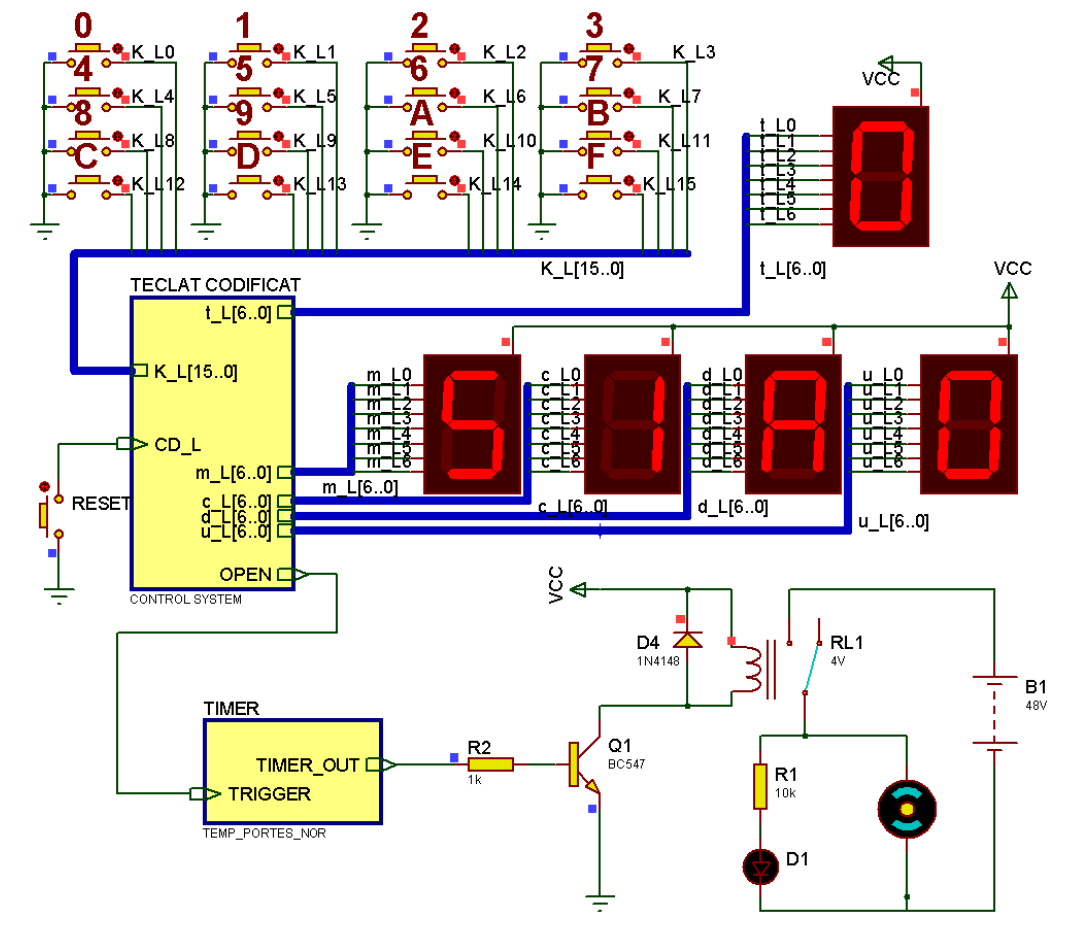 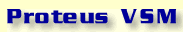 Programaris amb versió freeware (edicions WEB d’introducció)
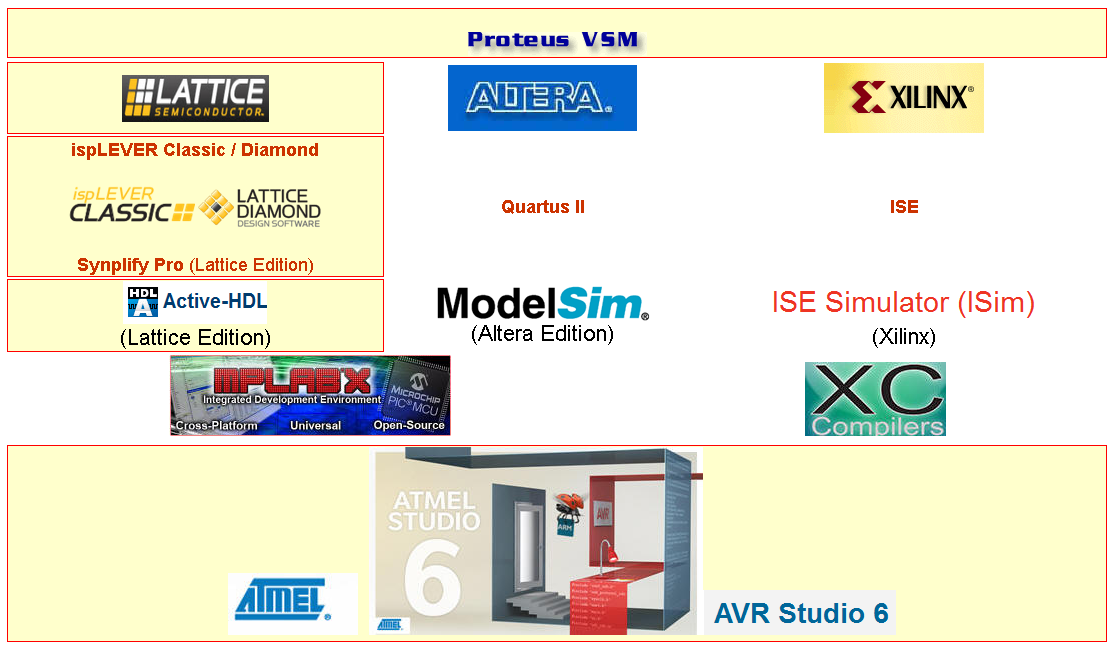 Targetes d’entrenament PLD/FPGA
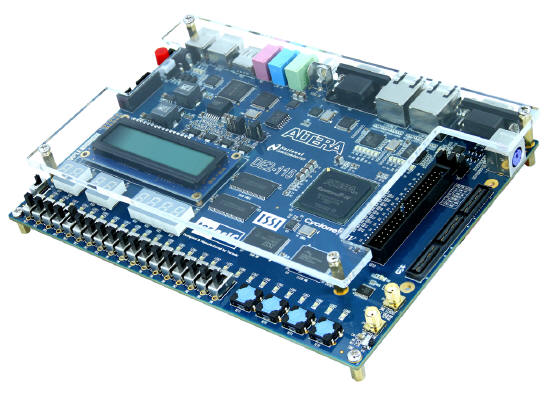 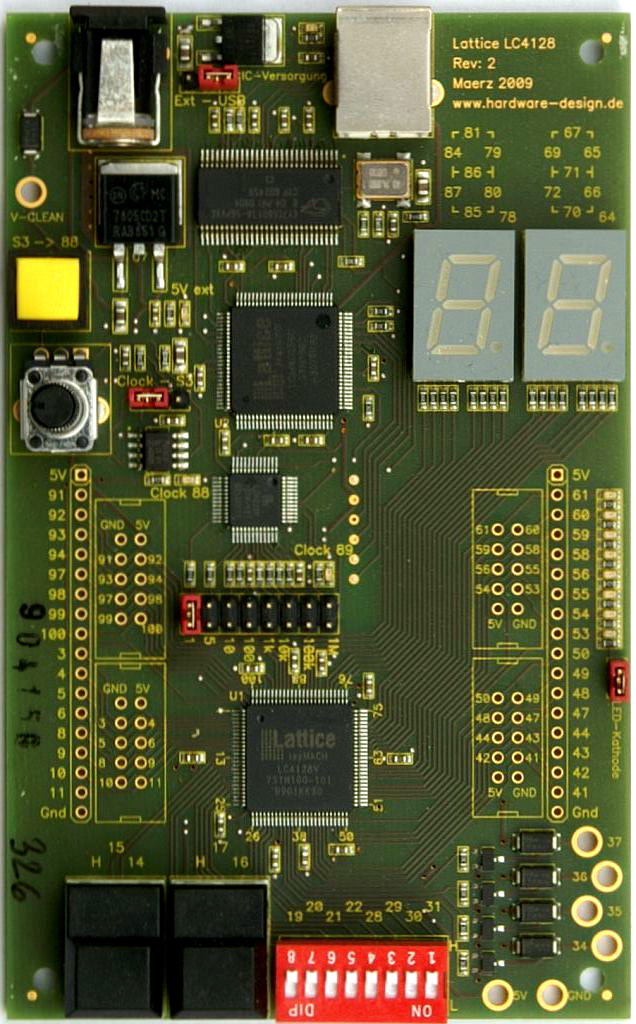 Altera Cyclone II EP2C35F672C6
Xilinx XC2C256-TQ144 - 7
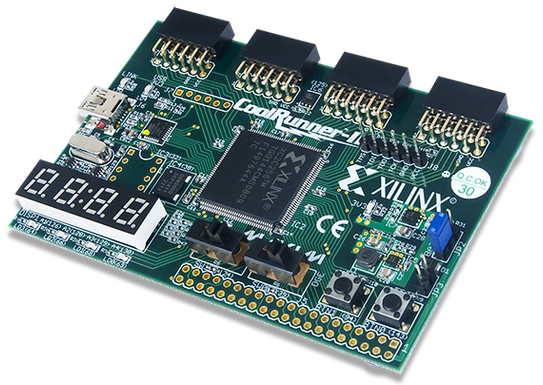 Lattice ispMACH4128V TQFP100
http://digsys.upc.es/csd/chips/chips.html
Circuits programables sPLD/CPLD/FPGA
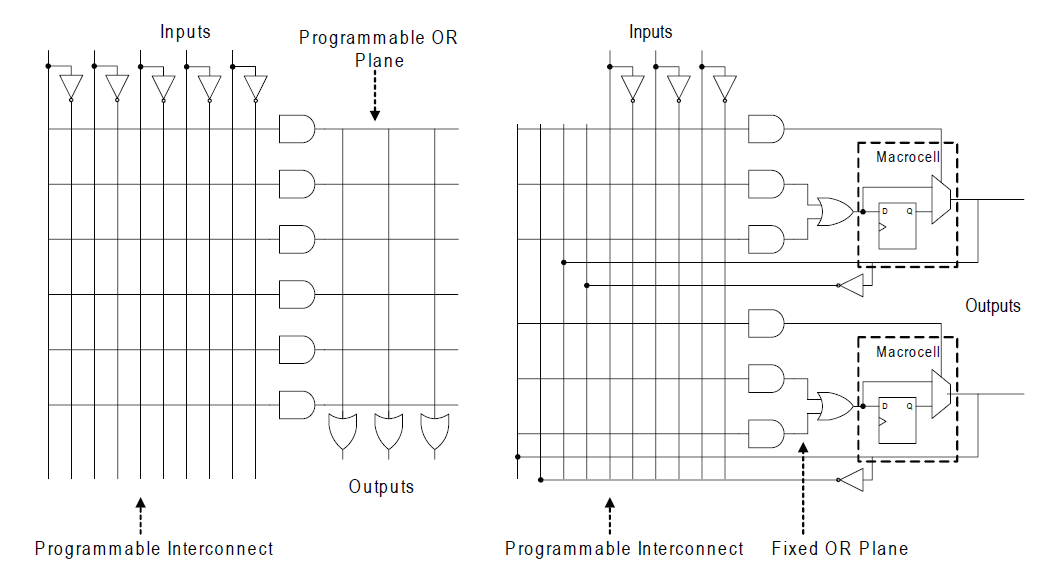 Exemple (1) Sumador;
Exemple (2) Codificador de teclat
Circuits programables sPLD/CPLD/FPGA
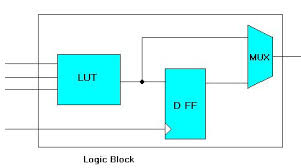 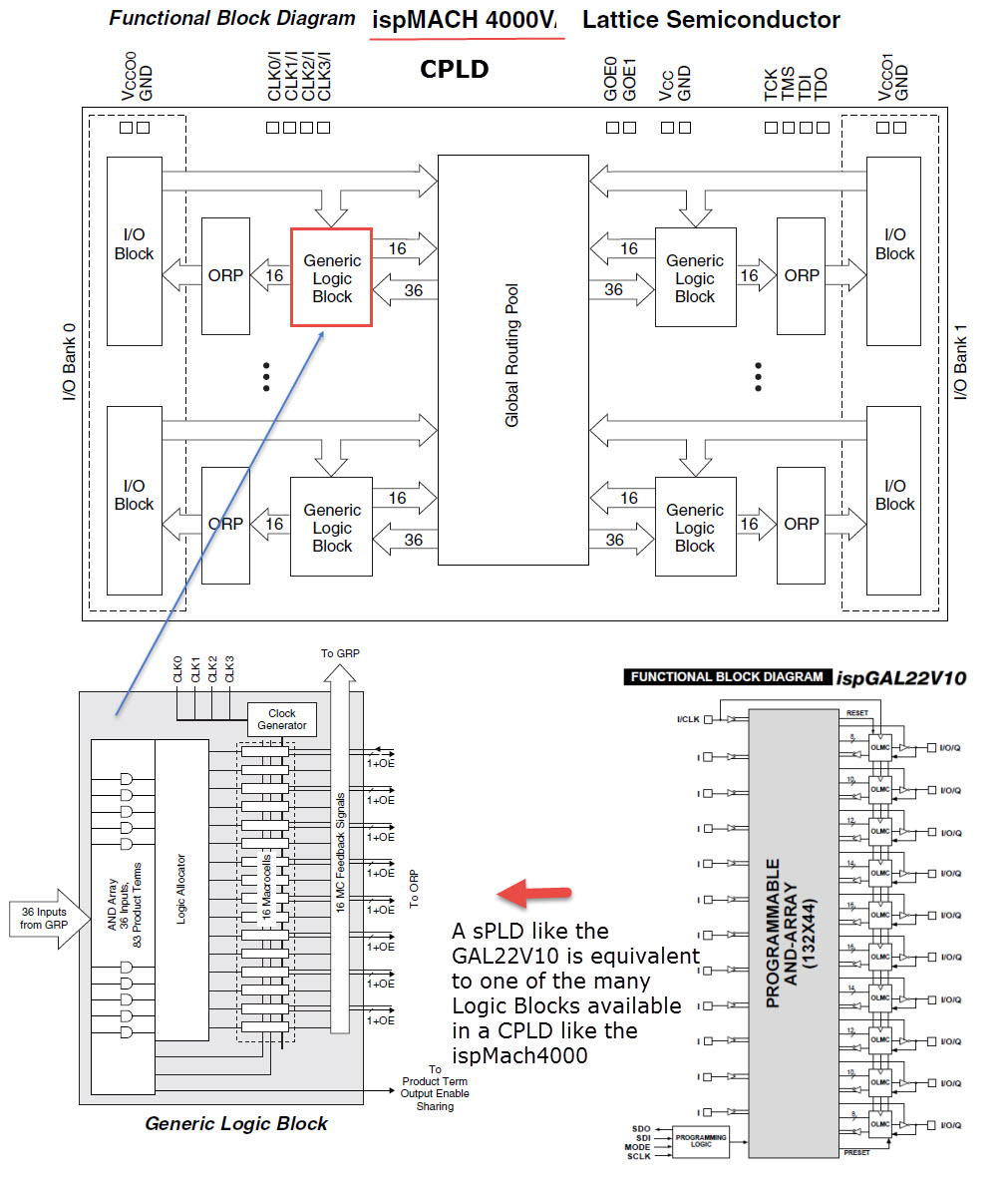 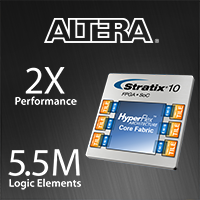 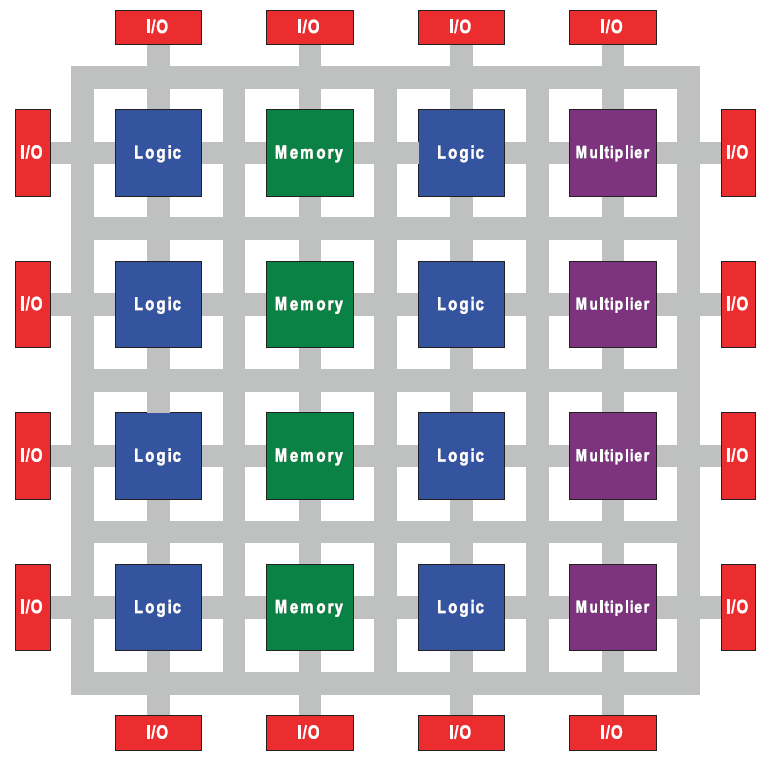 Xilinx announces world’s highest capacity FPGA  (2011) The Virtex-7 2000T is currently the world’s highest-capacity programmable logic device – it contains 6.8 billion transistors (2 million logic cells, 20 million gates)
“Escriure” esquemes amb llenguatge VHDL
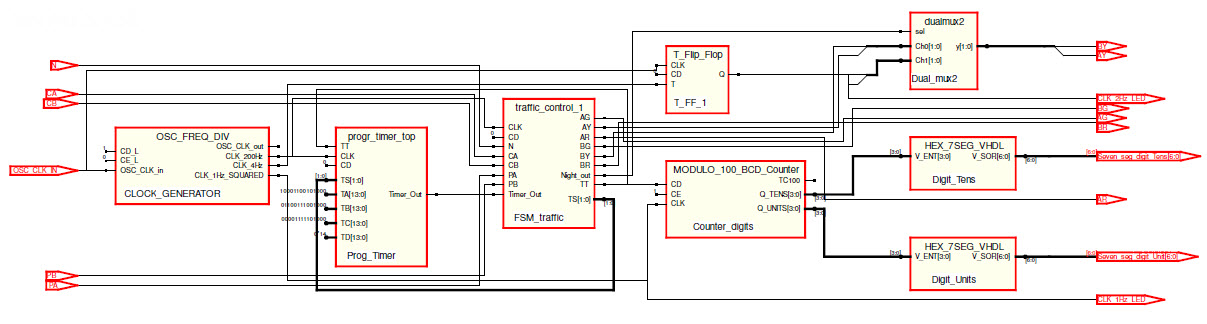 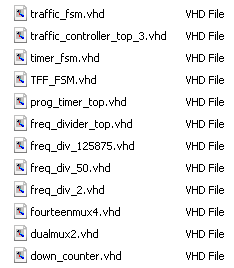 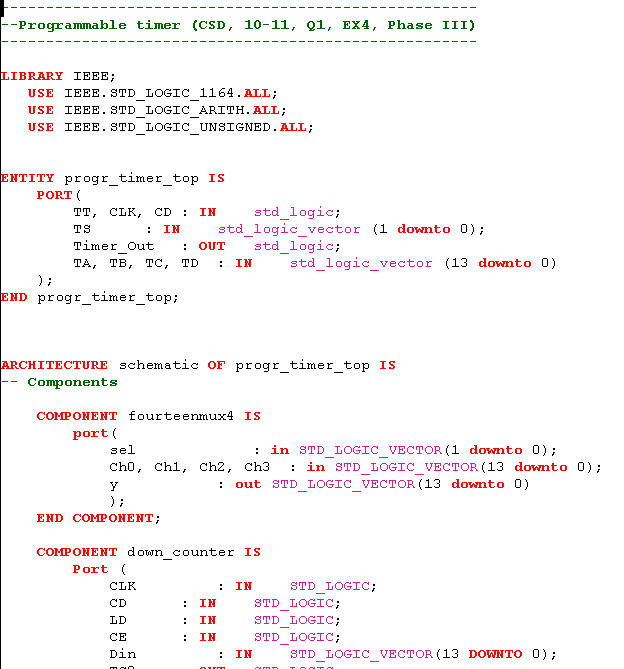 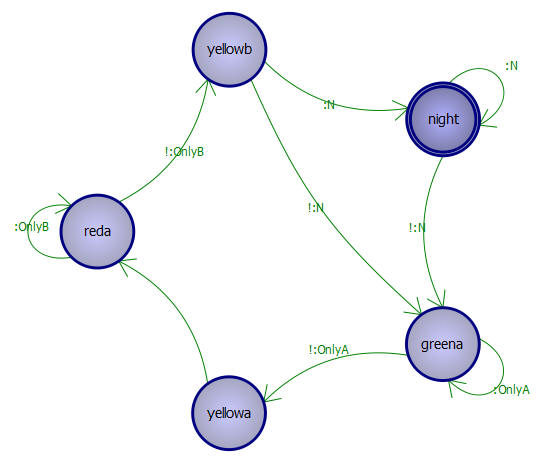 Per exemple: descodificador de 3 a 8
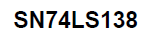 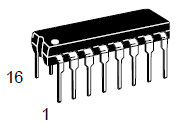 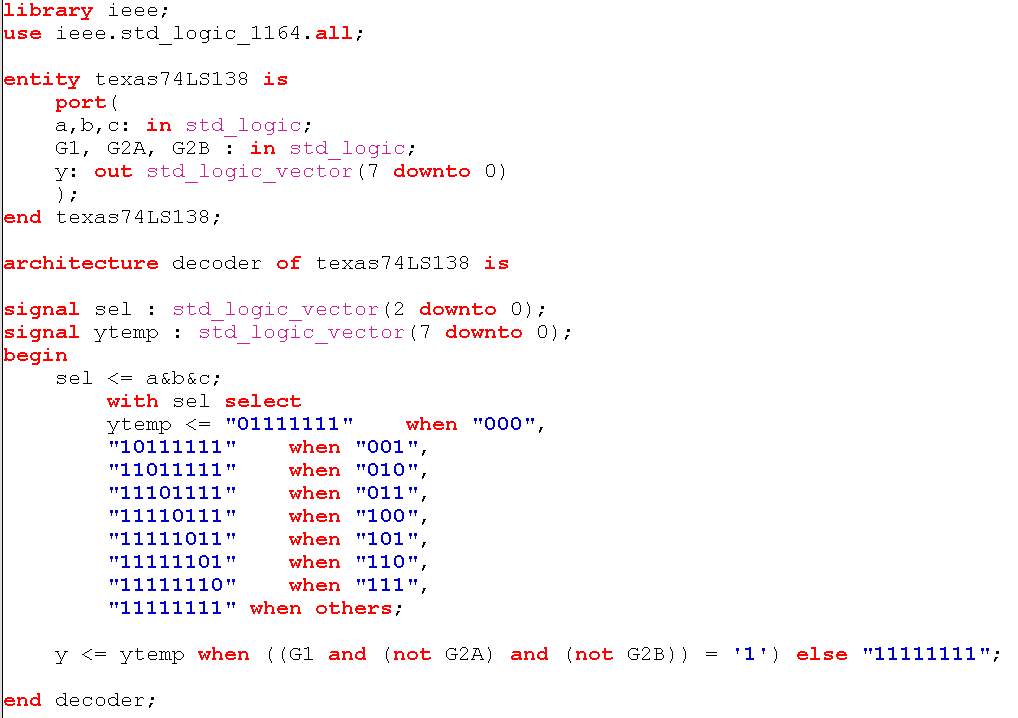 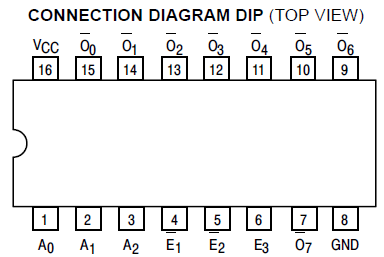 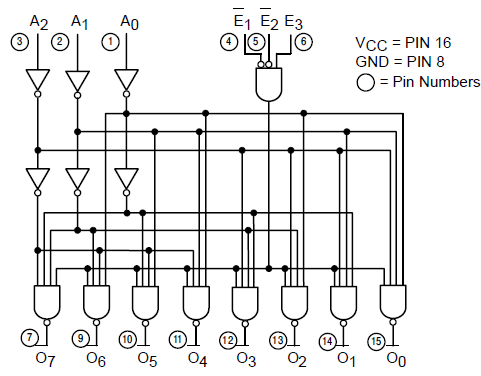 Microcontroladors
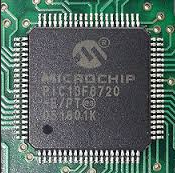 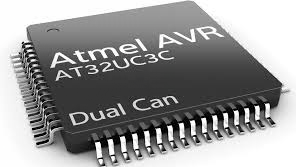 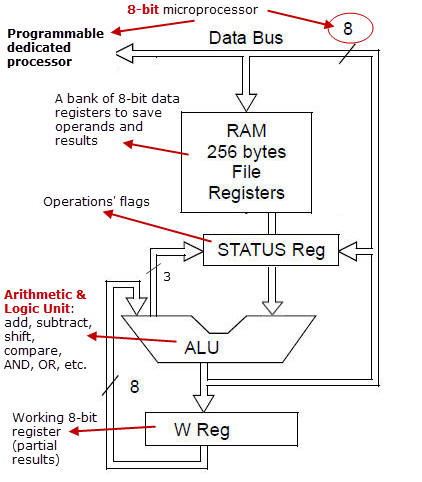 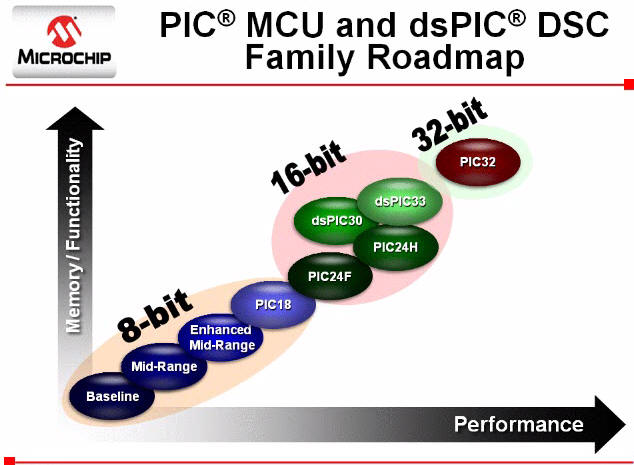 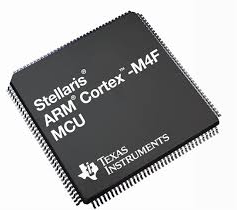 Microcontroladors (també Arduino/Raspberry PI)
Comunicacions
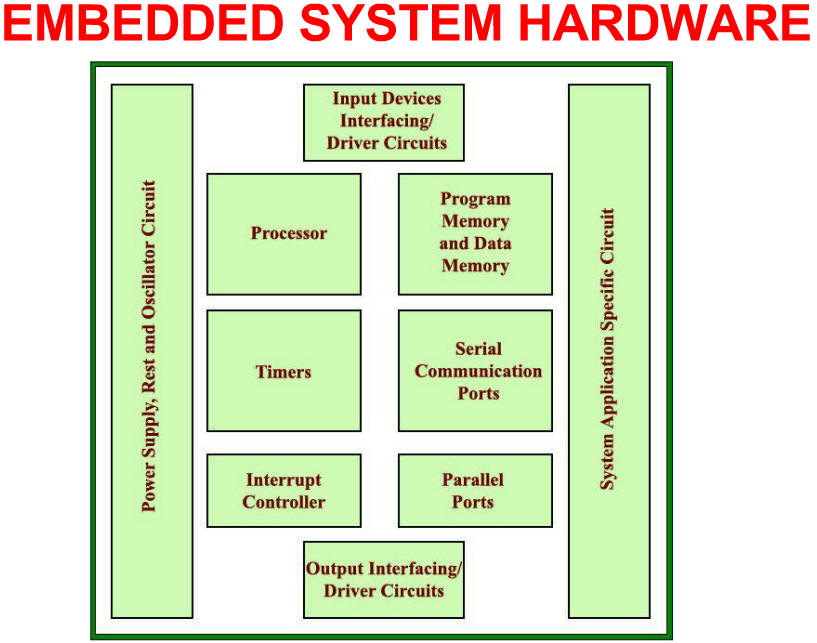 uC
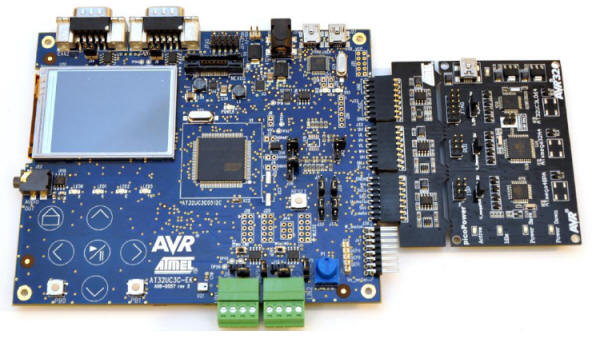 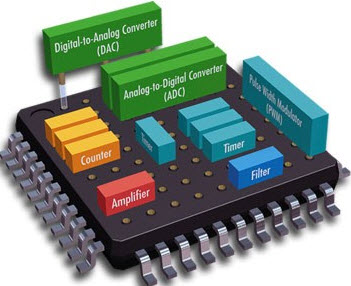 LCD
sensors
Controladors externs
Targetes d’entrenament microcontroladors
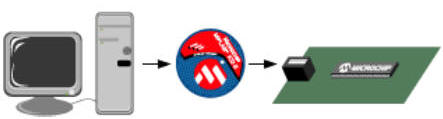 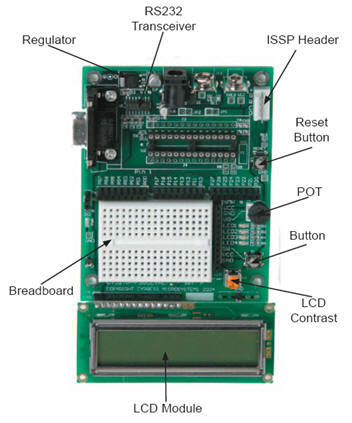 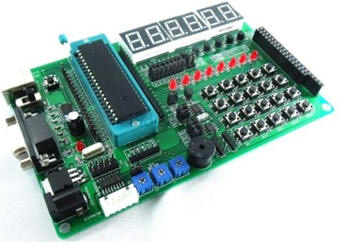 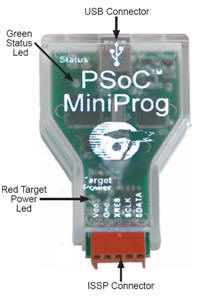 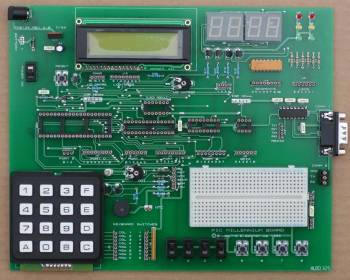 Arduino, Raspberry PI, etc.
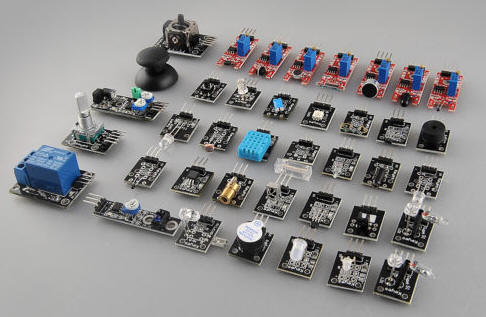 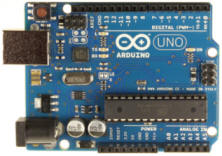 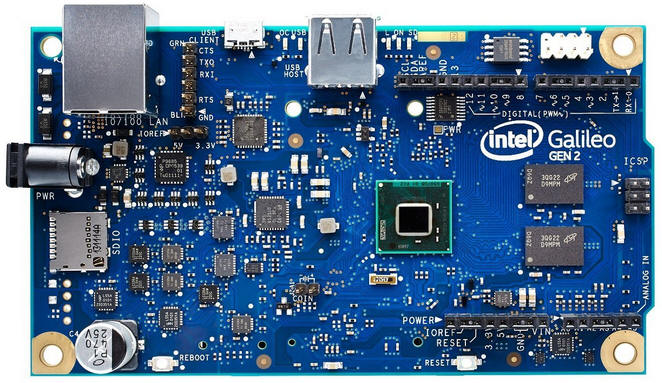 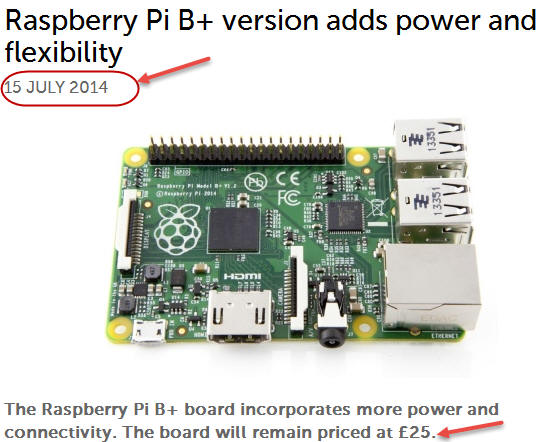 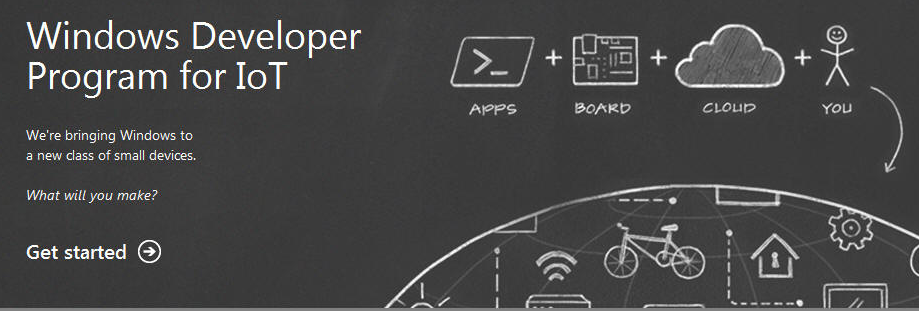 Per desenvolupar aplicacions senzilles
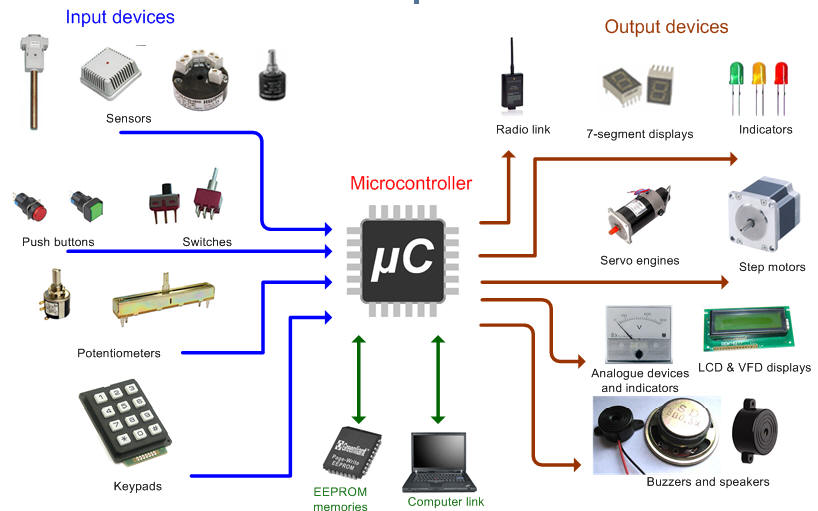 Systems on Chip
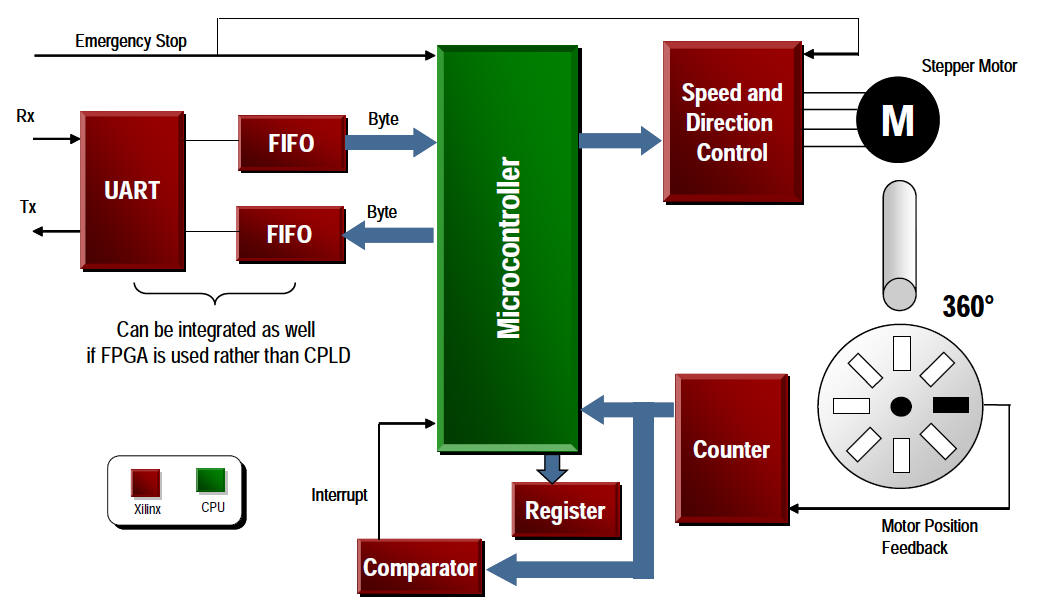 Entorn de programació i simulació
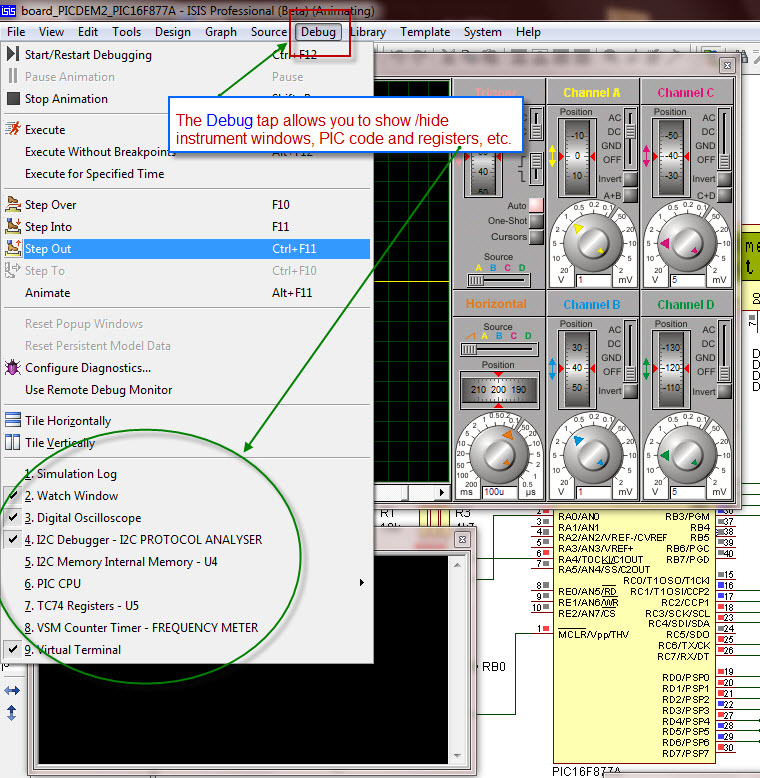 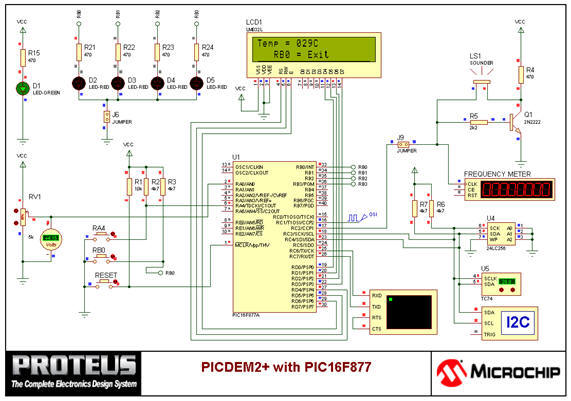 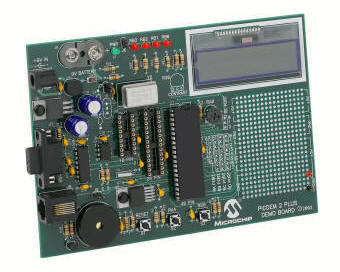 Disseny de PCB
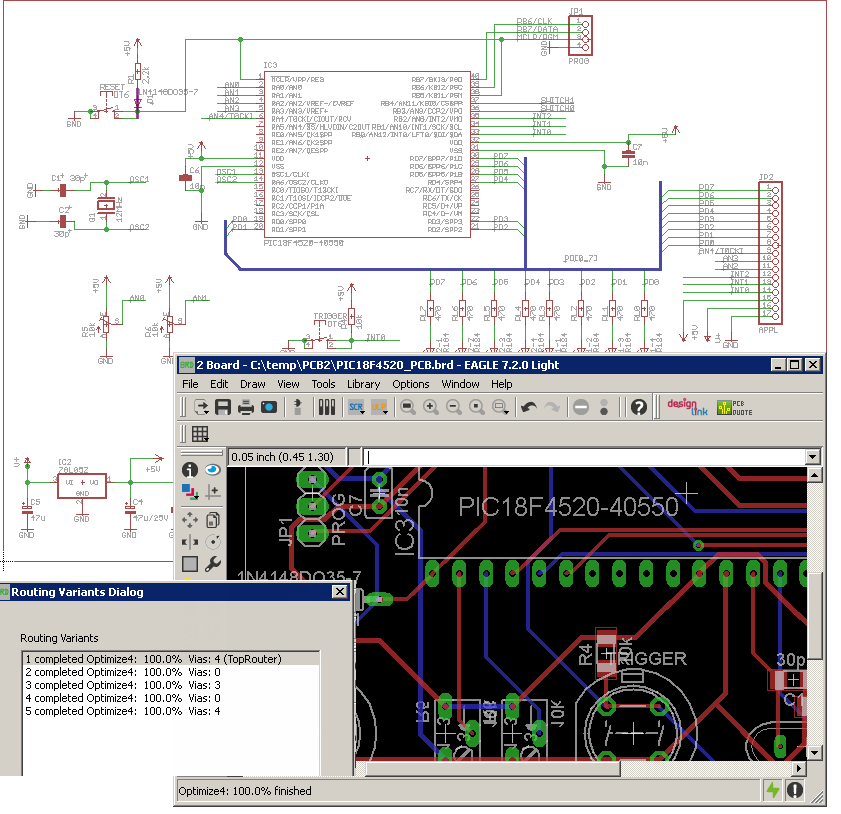 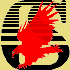 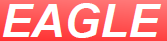 Exemples d’aplicacions
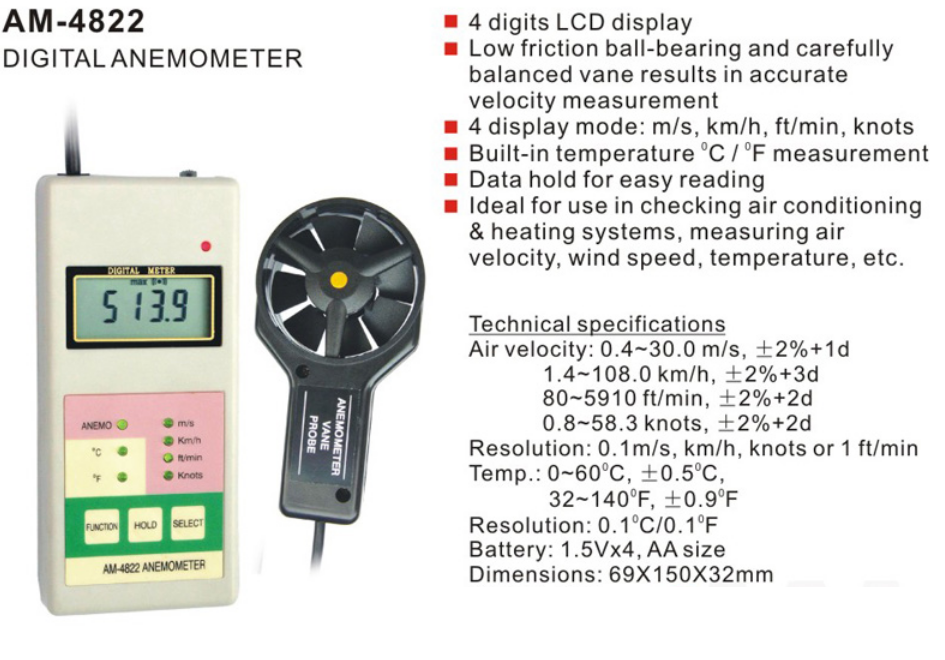 Exemples d’aplicacions
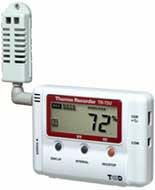 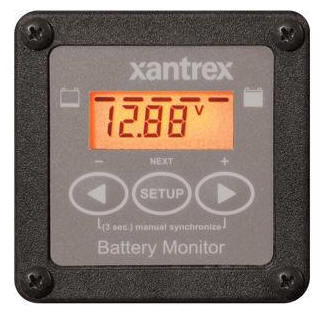 A battery's voltage monitor
A temperature and humidity data logger
Exemples d’aplicacions
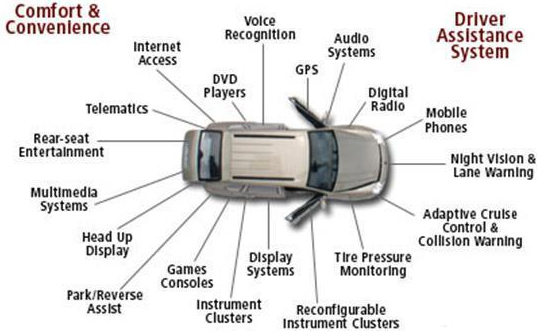 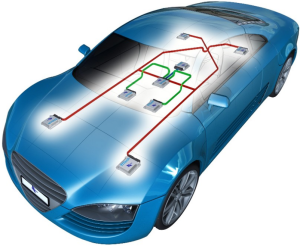 https://www.edgefx.in/importance-of-embedded-systems-in-automobiles-with-applications/
Exemples d’aplicacions
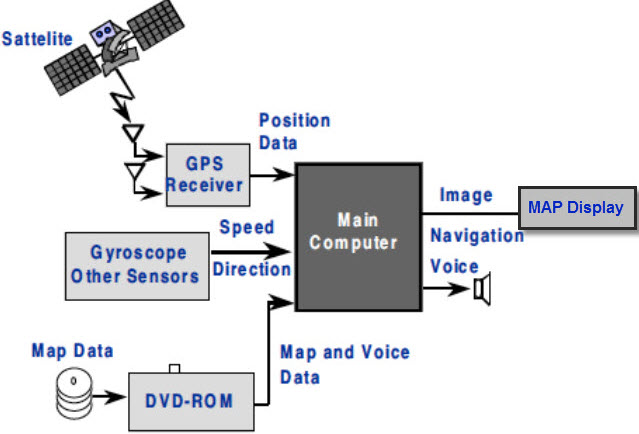 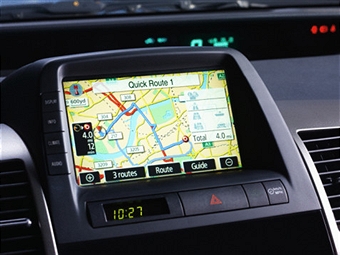 Exemples d’aplicacions
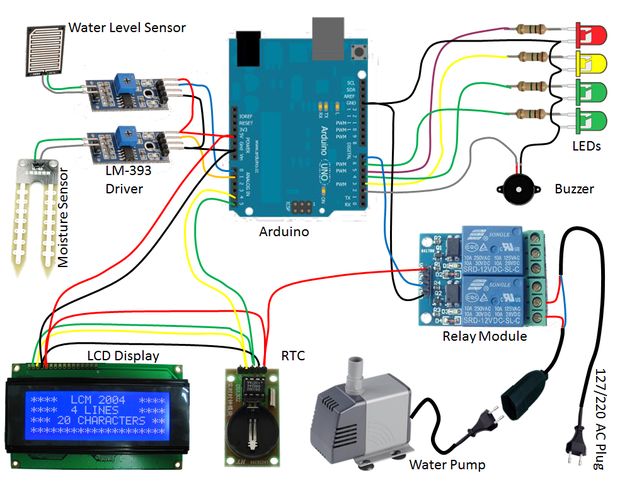 WATERING SYSTEM
http://www.instructables.com/id/WATERING-SYSTEM-INTRODUCTION/
Exemples d’aplicacions
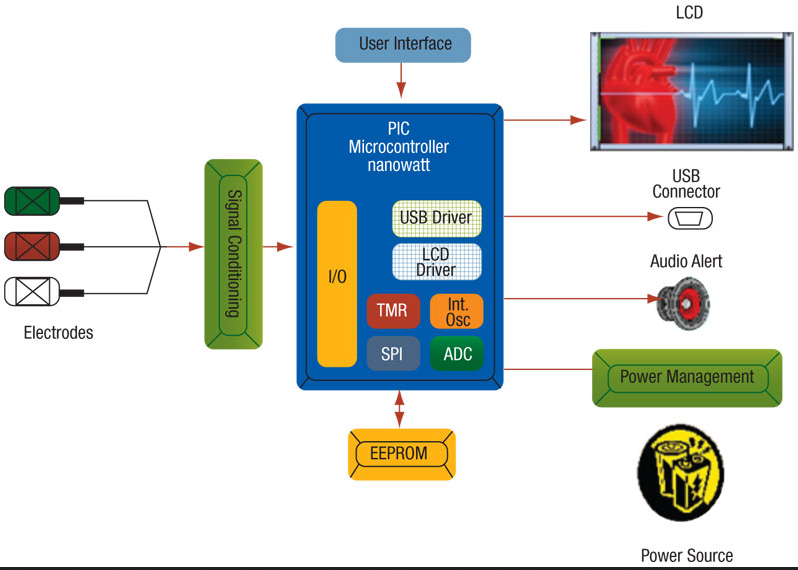 Digital Medical Devices Fueling a Quiet Revolution in Health Care
ESA. Mesura de la qualitat de l’aire School Lab Air Quality – LPS 19
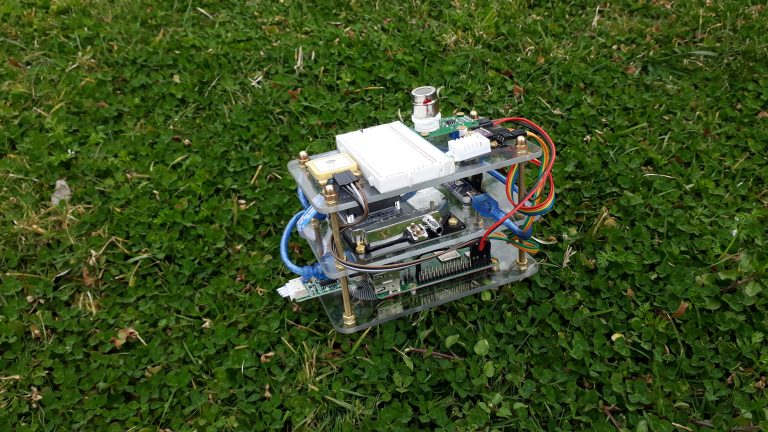 Exemples d’aplicacions (Smart Cities, IoT)
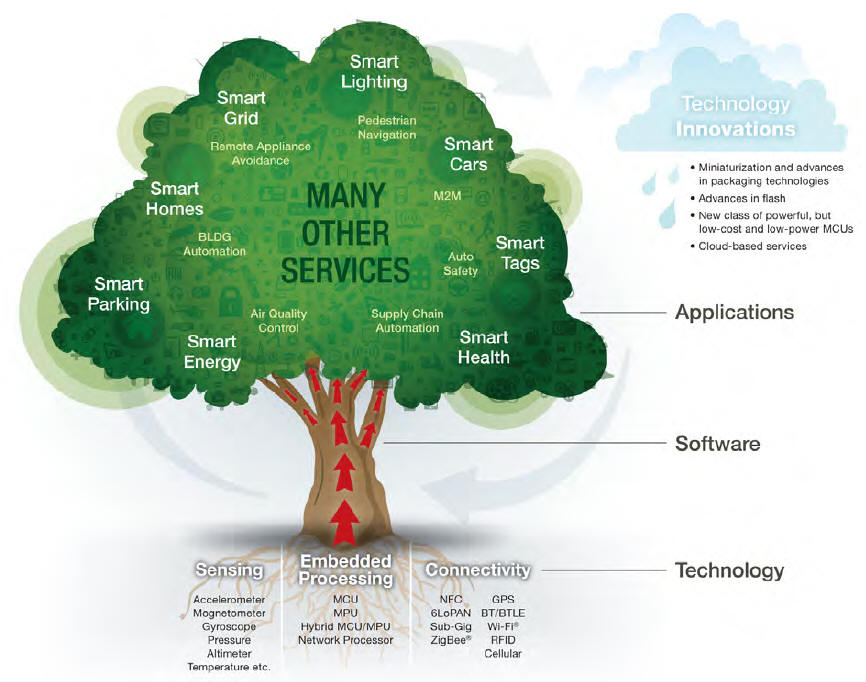 Exemples d’aplicacions ...
Home Appliances: Washing machines, microwave appliances, security systems, dishwashers, DVD, HV and AC systems, etc.

Automobile: Airbag systems, GPS, anti-locking brake system, fuel injection controller devices, etc.

Office Automation: Copy Machine, Fax, modem, smart phone system, printer, and scanners.

Entertainment: Video games, mp3, mind storm, smart toy, etc.

Security: Building security system, face recognition, airport security system, eye recognition system, alarm system, finger recognition systems, etc.

Industrial Automation: Voltage, temperature, current, and hazard detecting systems, data collection systems, assembly line, monitoring systems on pressure.

Aerospace: Flight attitude controllers, space robotics, automatic landing systems, navigational systems, space explorer, etc.

Medical: Medical diagnostic devices: ECG, EMG, MRI, EEG, CT scanner, BP Monitor, Glucose monitor.

Banking and Finance: Share market, cash register, smart vendor machine, ATM

Telecommunication: Cellular phone, web camera, hub, router, IP Phone

Personal: Data organizer, iPhone, PDA, palmtop.